Operating Systems
Introduction

ENCE 360
Outline
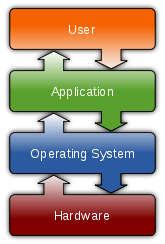 Background
Motivation
History
Hardware
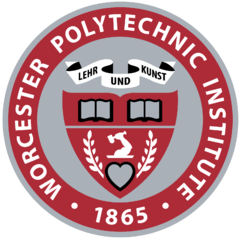 Worcester Polytechnic Institute
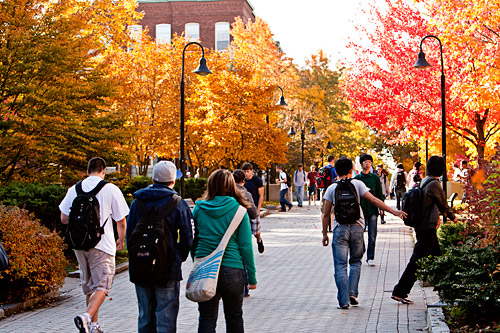 Private engineering university (founded 1865)
Near Boston, Massachusetts, USA
4000 Undergraduate students
1500 Graduate students
250 Faculty
4-year bachelor of science in Computer Science
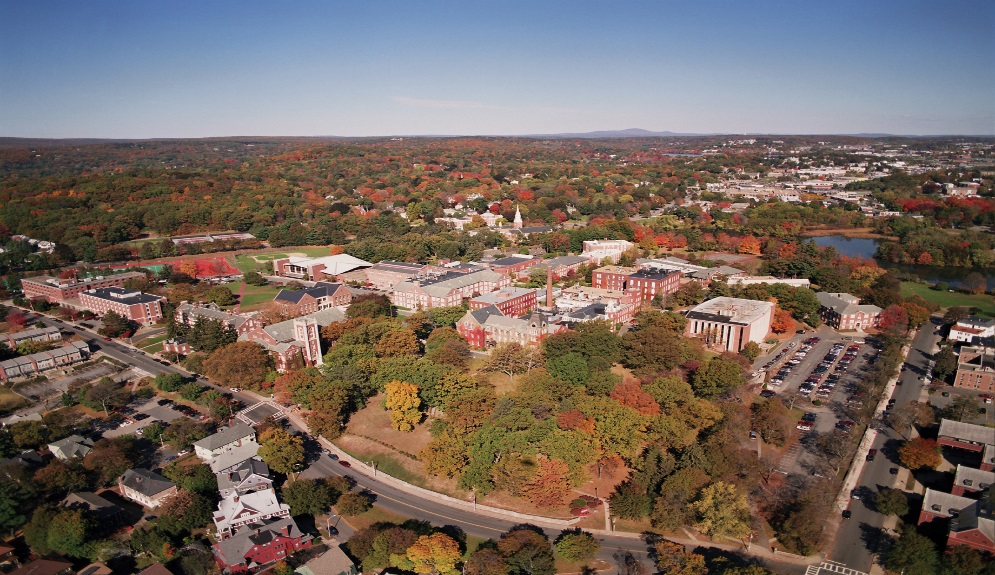 Professor Background(Who am I?)
Mark Claypool (“professor”, “Mark”)
Professor (~20 years)
Computer Science, Interactive Media & Game Development
Teaching				Research
Networking			 –  Multimedia networking
Systems				 –  Congestion control
Game development		 –  Network games

Currently playing

Currently programming
Computer 
Systems
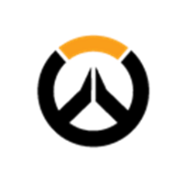 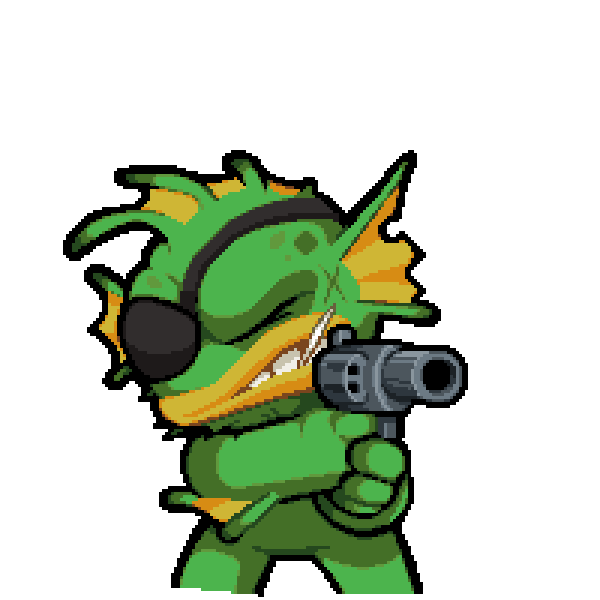 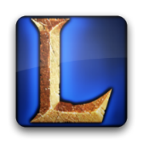 - x
| o |
  -
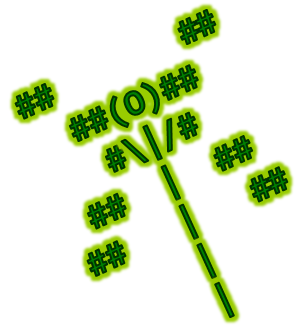 Student Background(Who are you?)
Year?
Major? 
Computer Science
Software Engineering
Other
Background? 
COSC 262 (Algorithms)
ENCE 260  (Systems)
Programming (1-5)?
C
Language of Choice?
C/C++
Java
Python
Other
Platform of Choice?
Windows
Linux
Mac
Outline
Background				(done)
Motivation				(next)
History
Hardware
Why are you here?
7
Extremely Practical Reasons
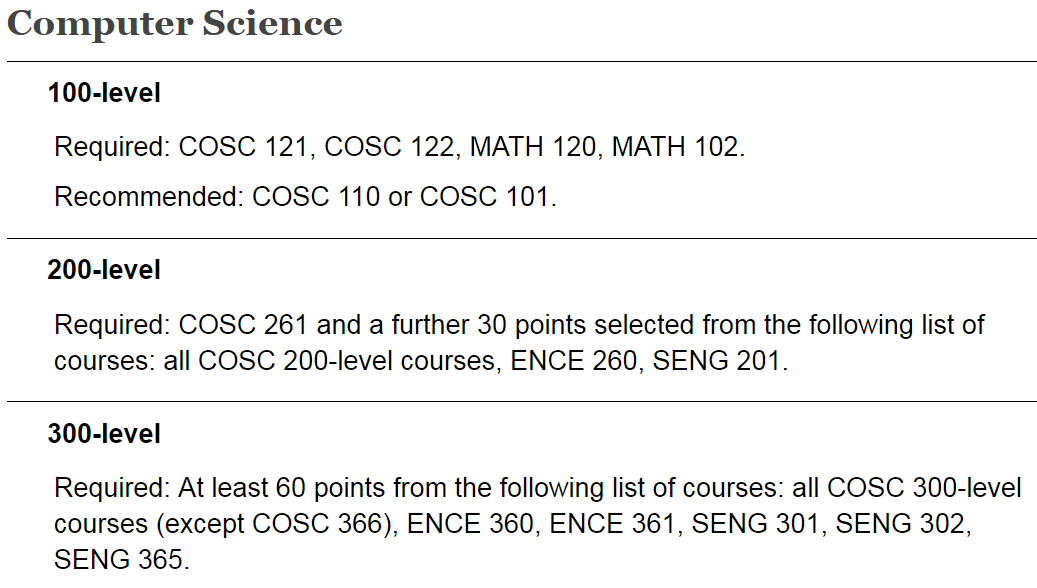 Degree!
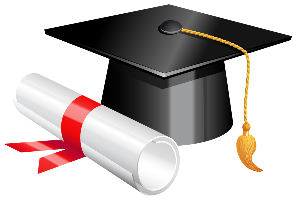 Extremely Practical Reasons
Software Engieering
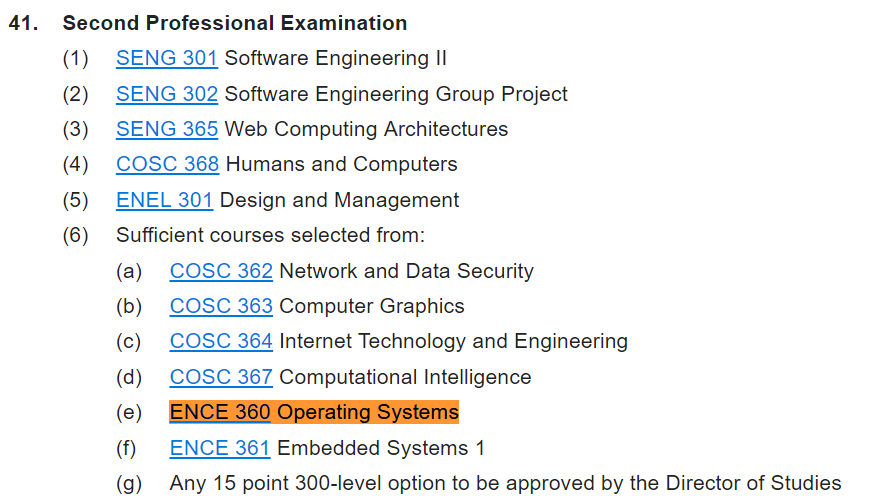 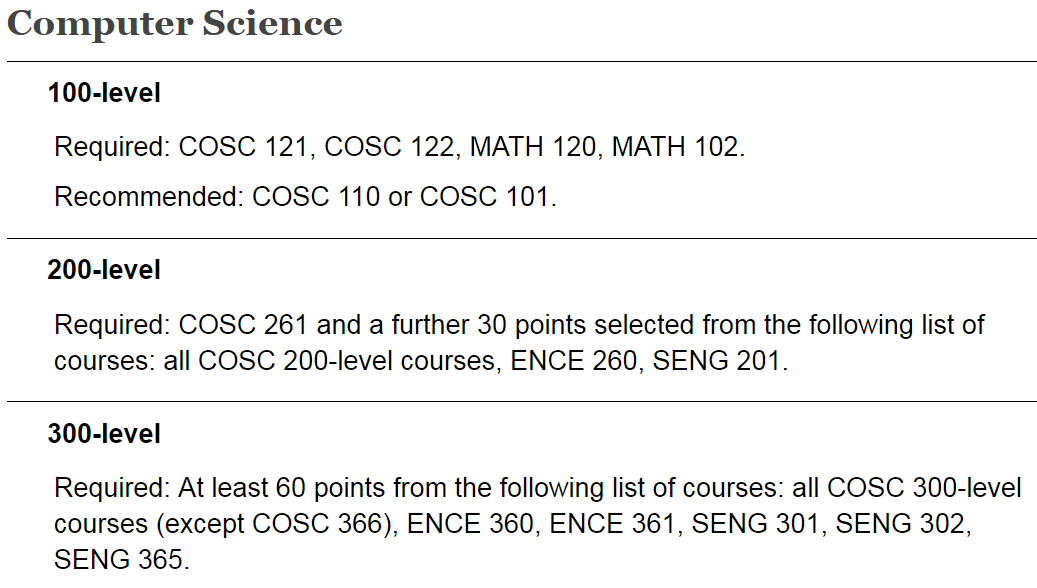 Degree!
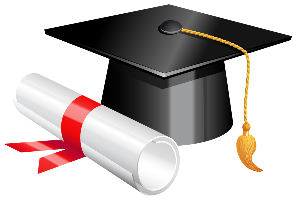 More Meaningful Reasons
Operating systems are everywhere, in all shapes and sizes
PC, Smartphone
Game console, Hand-held
TV, Thermostat
Car
While you may never write an OS (but you may!), you will develop software for an OS
Understanding operating systems will make you a better computer scientist/software engineer
“I want to make computers dance for me.”
Last, but not least ...
Combines previous classes – hardware, algorithms, coding
Provides deep knowledge, insights
“Operating systems are cool.”
10
Let’s Get Started!
Virtualization 
Time (CPU)
Space (memory) 
Concurrency
Persistence (I/O)
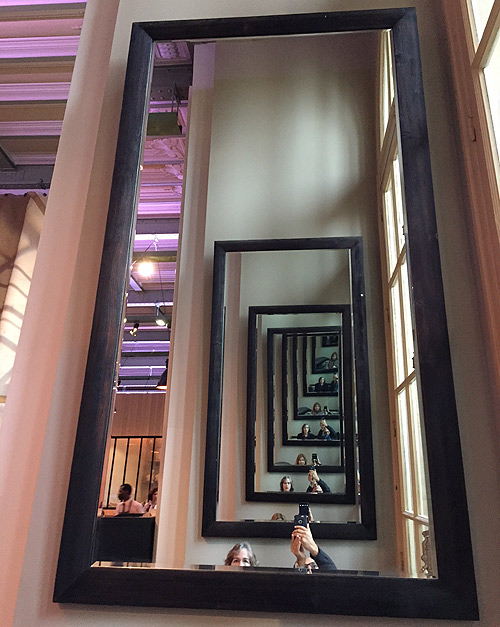 Chapter 1
MODERN OPERATING SYSTEMS (MOS)
By Andrew Tanenbaum
OPERATING SYSTEMS: THREE EASY PIECES By R. Arpaci-Dusseau and A. Arpaci-Dusseau 
http://www.ostep.org/
Operating Systems are Foundational
“Nobody has time for all those crazy details.”
Abstraction
“Sharing all these devices… it’s like herding cats!”
Resource Manager
Convience & Efficiency
An OS is an extended machine
Hides messy details which must be performed
Presents user with virtual machine, easier to use
An OS is a resource manager
Each program gets time with resource
Each program gets space on resource
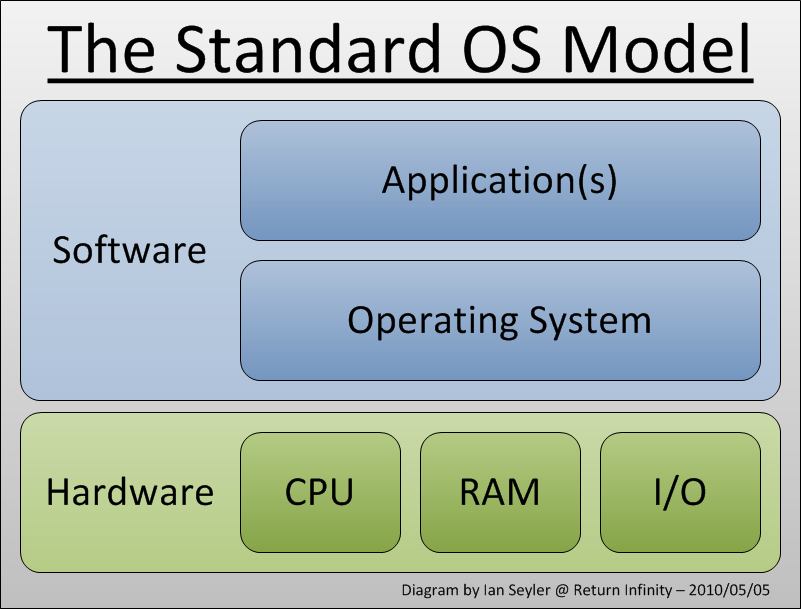 12
Outline
Background				(done)
Motivation				(done)
History					(next)
Hardware
History of Operating Systems
First Generation:
(1945–55) Vacuum Tubes and Hard-wiring
Second Generation:
(1955–65) Transistors and Batch Systems
Third Generation:
(1965–1980) Integrated Circuits and Multiprogramming
Fourth Generation:
(1980–Present) Personal Computers
(Present–Future) Quantum Computing and AI
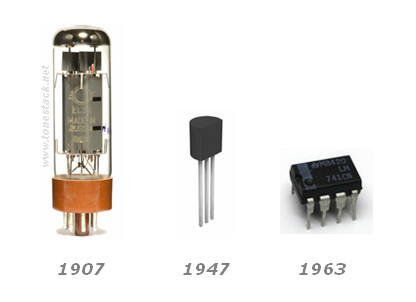 First Generation
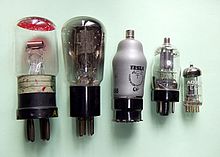 Each computer custom built, “programmed” with wires
No operating system
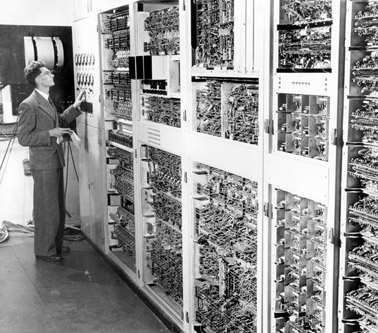 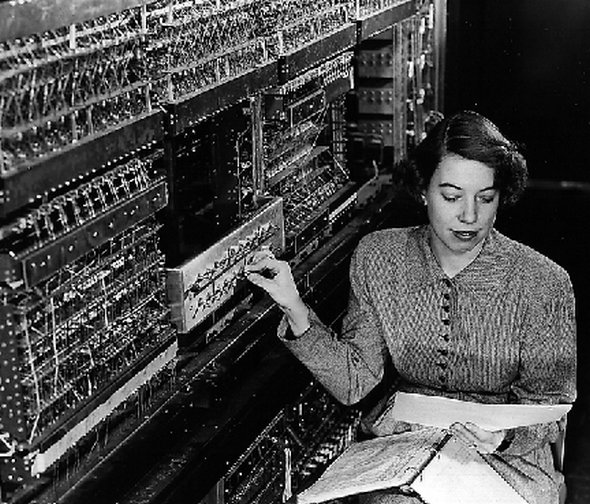 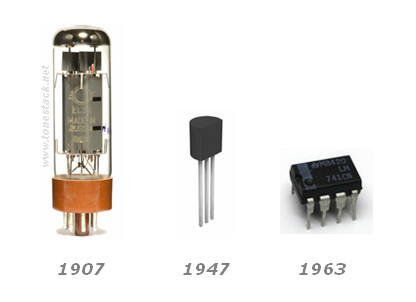 Second Generation
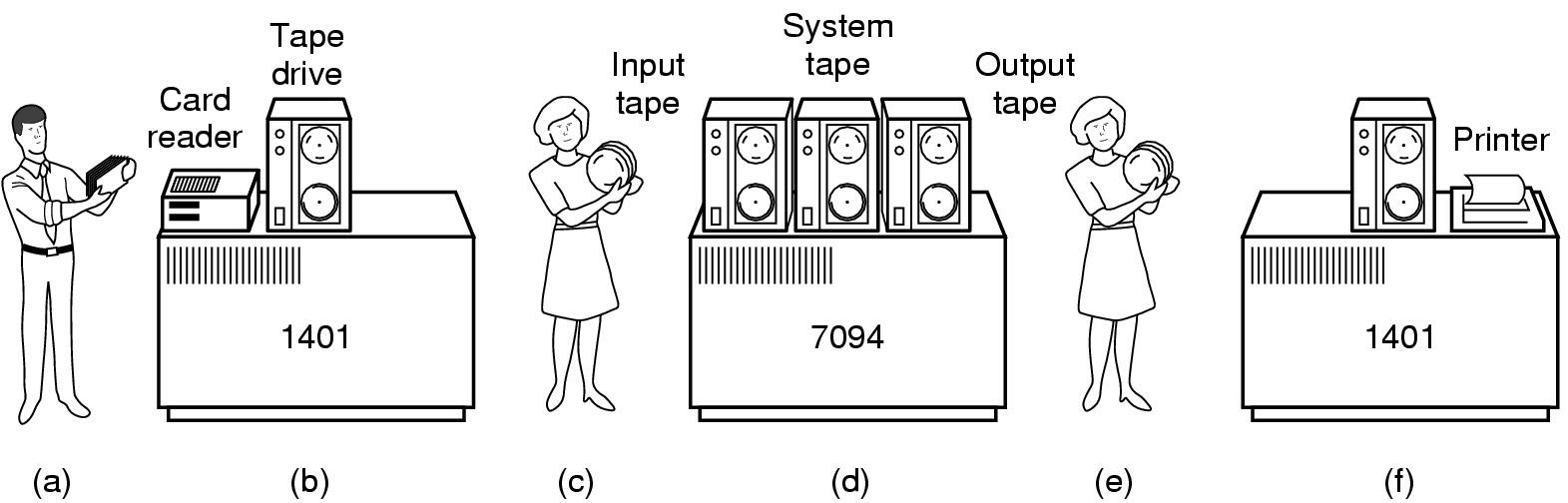 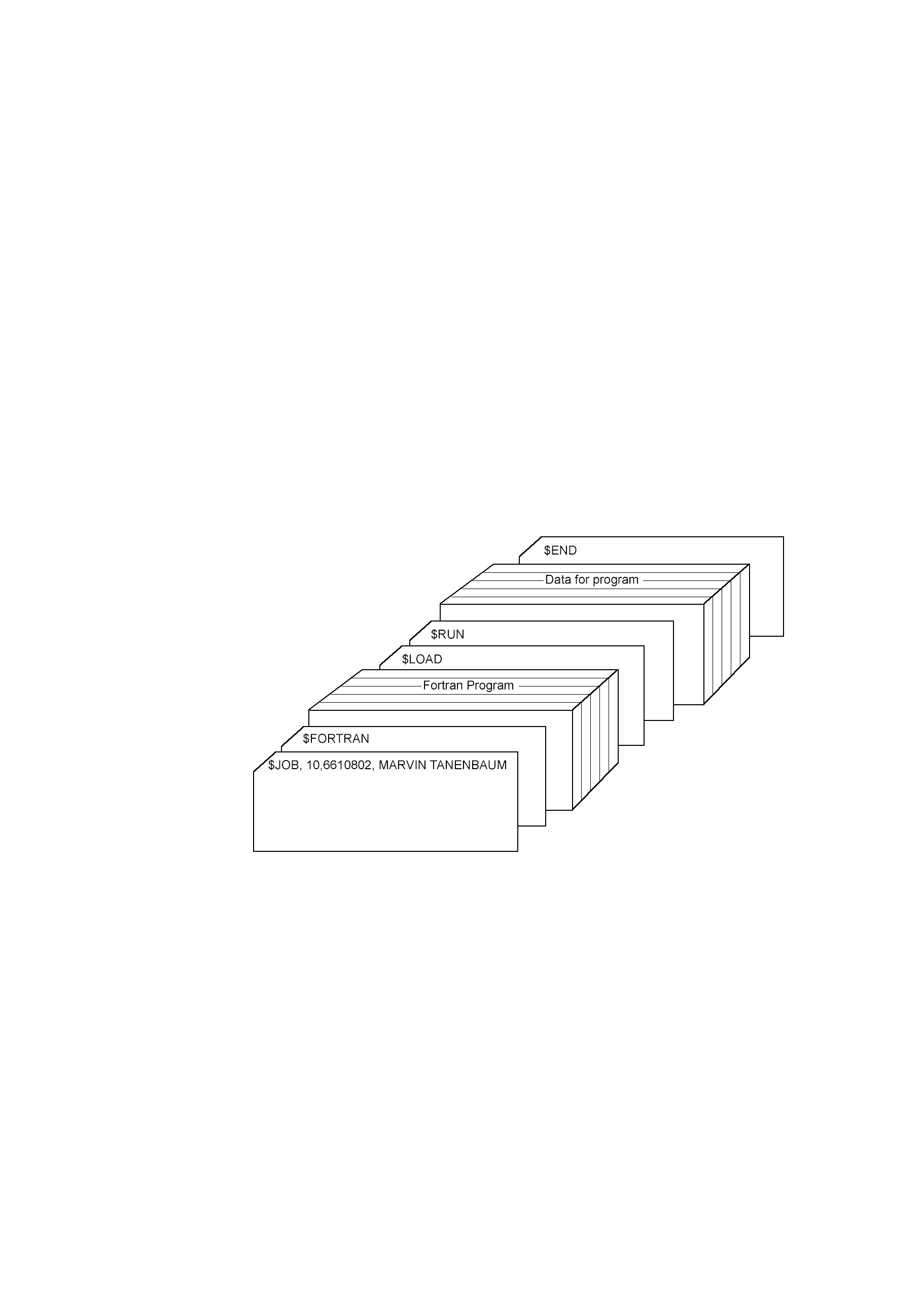 Batch systems
Programming (e.g, Fortran)
“Operating system” only loaded, cleaned up jobs
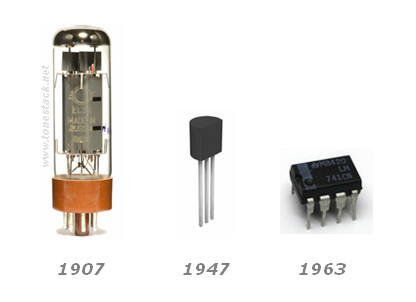 Third Generation
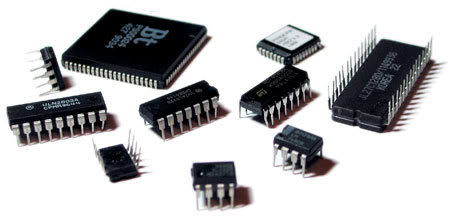 Multiprogramming
Two+ jobs in memory
“Time sharing” and “multi-tasking”
First real operating systems
MULTICS
Led to Unix
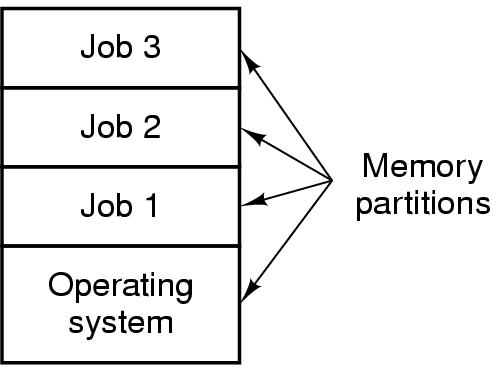 Fourth Generation
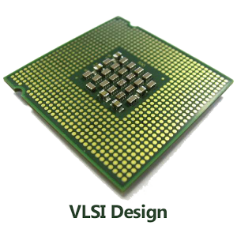 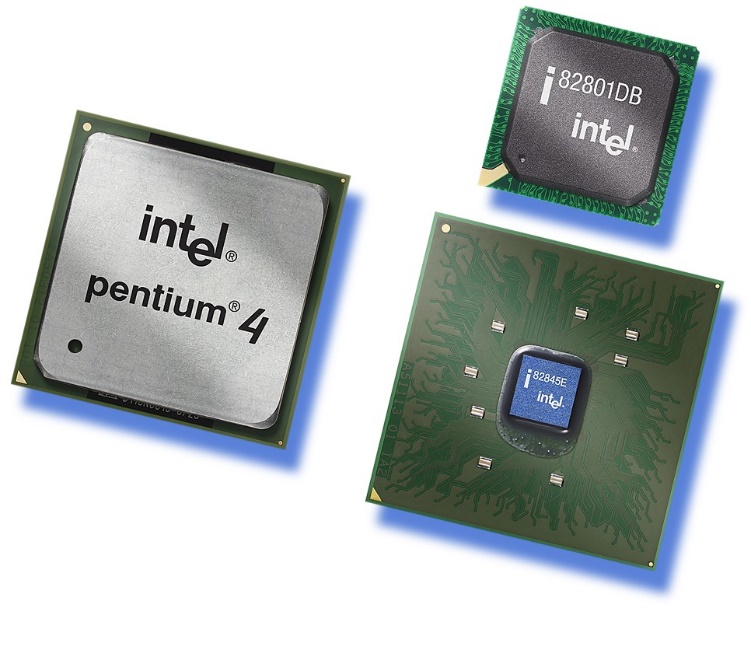 Personal computers
Modern operating systems
Windows (DOS), Mac OS, Linux
Fifth generation? 
VLSI  “Ultra” LSI
Quantum computing and AI
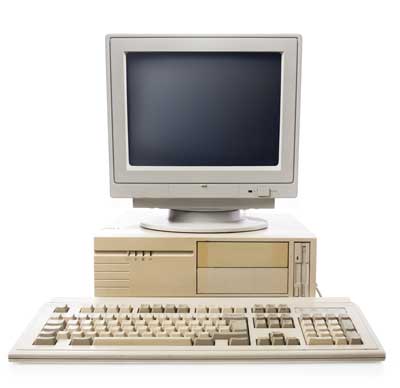 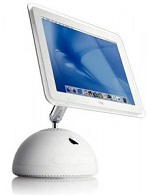 Outline
Background				(done)
Motivation				(done)
History					(done)
Hardware				(next)
Hardware Review – Inside a PC
Monitor
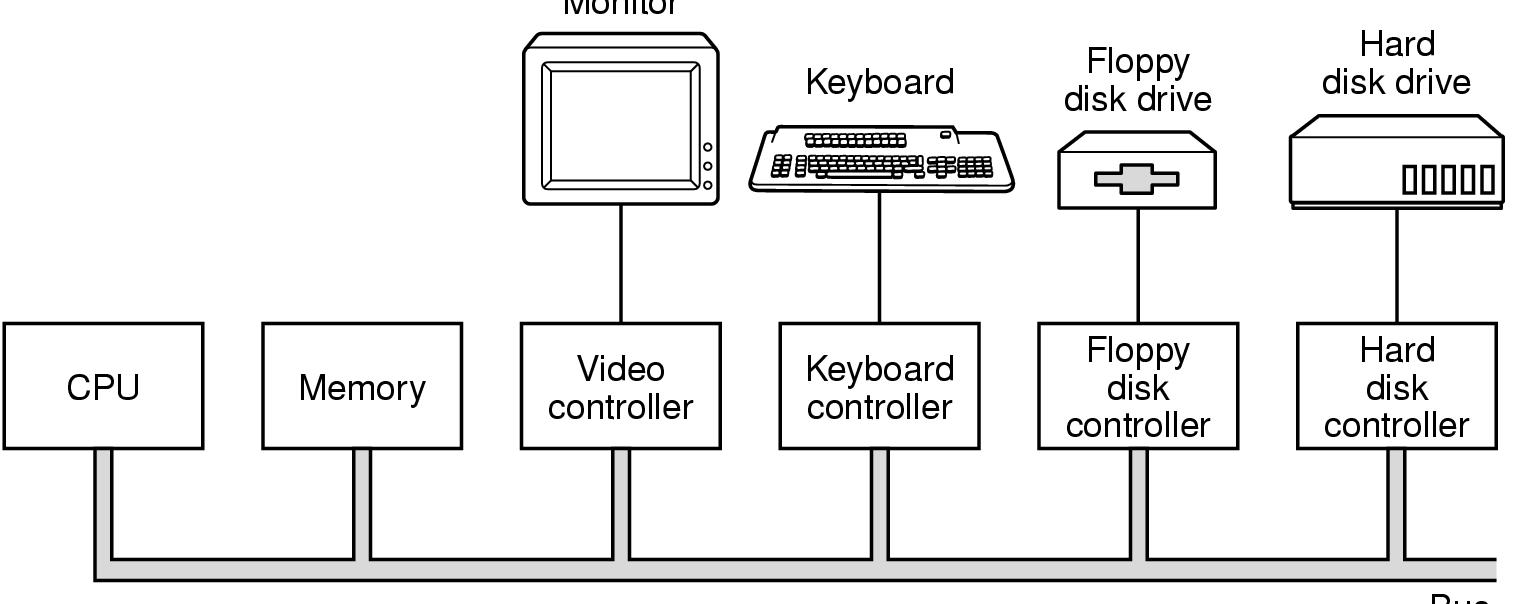 Optical
Optical
disk
controller
Bus
Let’s look at one example – Hard Disks
Hard Disks
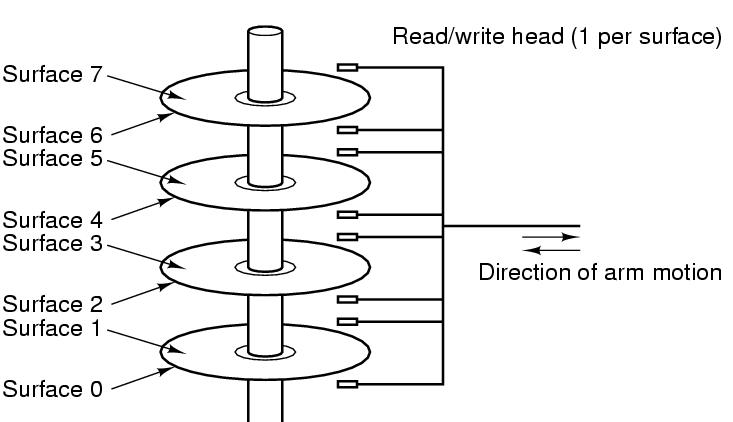 “That sounds complicated!”  But OS doesn’t deal directly with hardware
Communicating with Hard Disks (and other I/O devices)
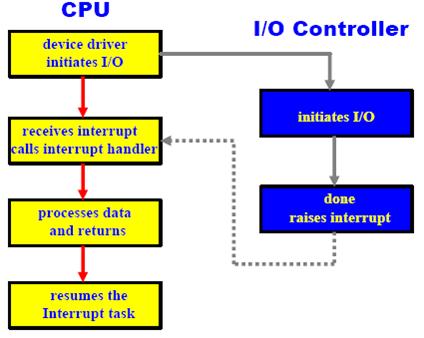 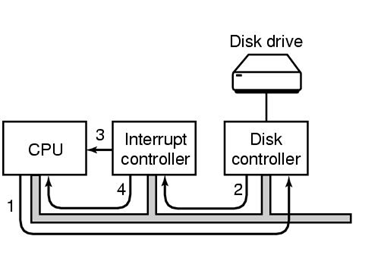 OS communicates (via device driver) with disk controller
Controller “knows” hardware, processes asynchronously
OS informed via interrupt when controller done
Buses
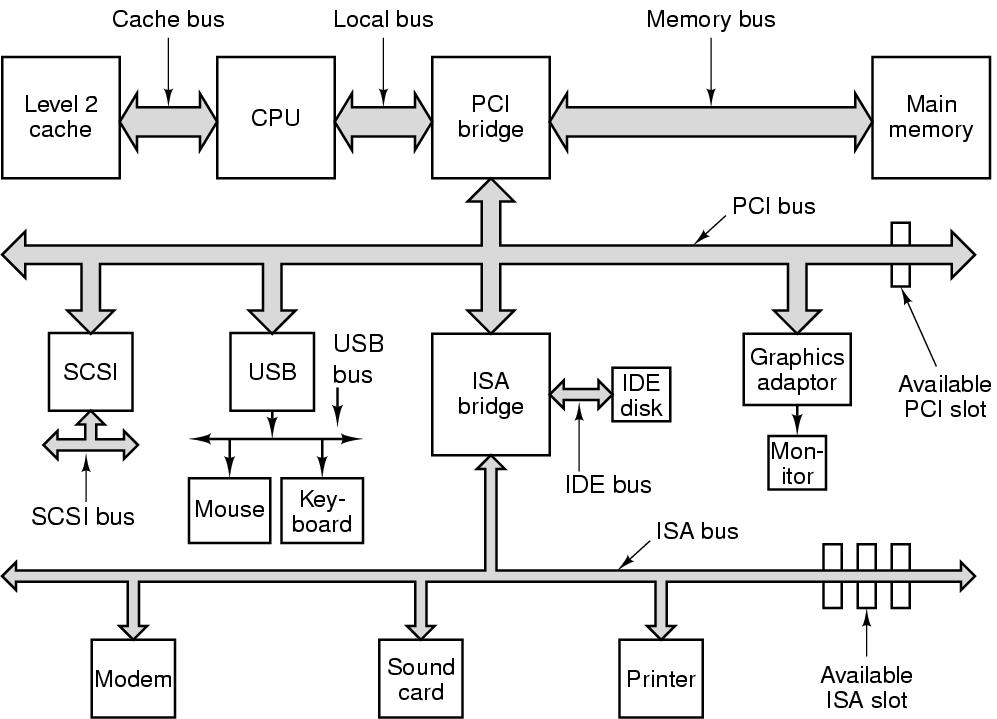 Impacts communication processing time (e.g, to storage).
Storage Hierarchy
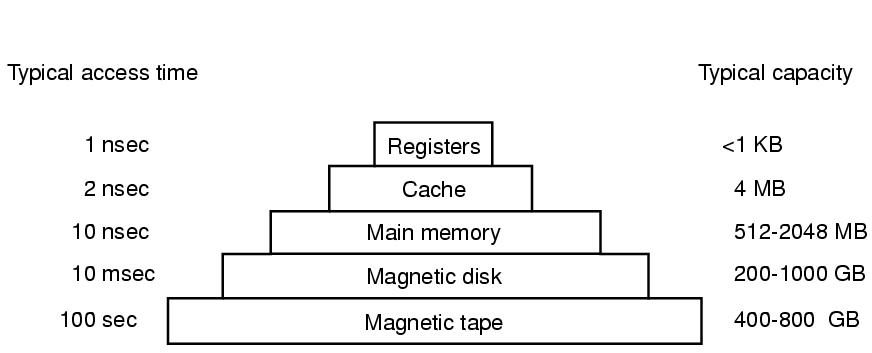 Note, capacities have changed from figure somewhat, as have technologies
Examples?
Storage Hierarchy (Revised)
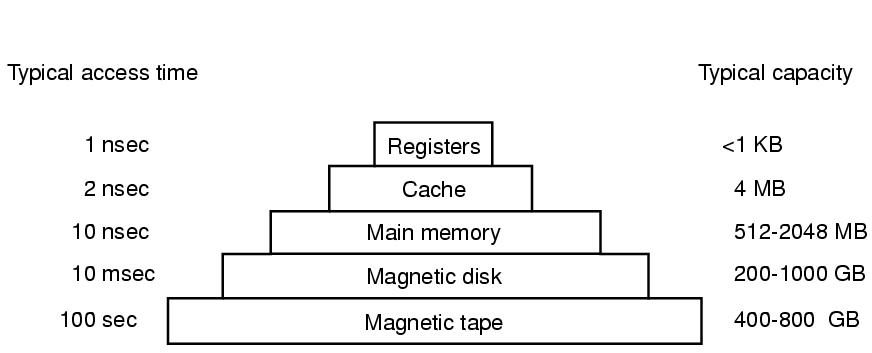 100 msec
Cloud storage
TBs
10 microsec                                      Solid state drives                                       100-1000 GB
Outline
Background				(done)
Motivation				(done)
History					(done)
Hardware				(done)